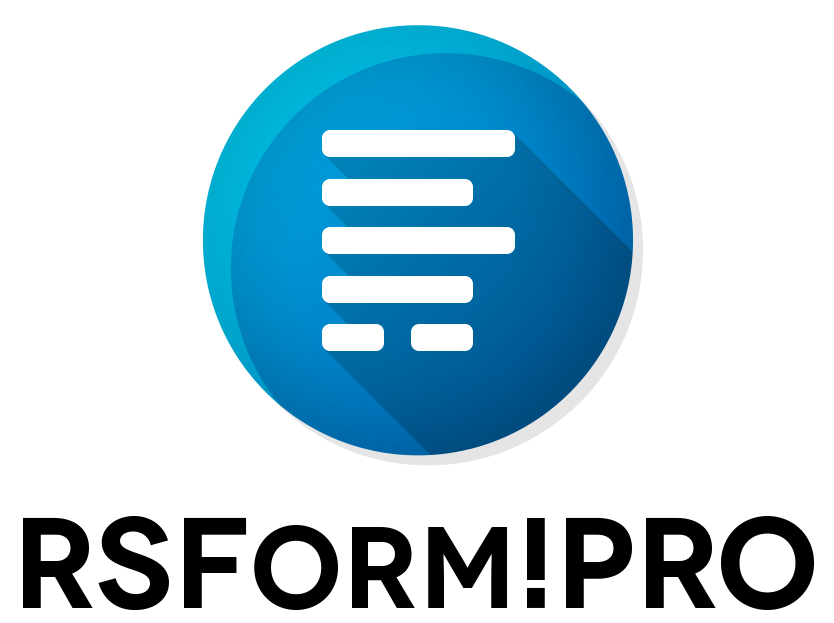 The Ultimate Joomla! Form Builder and Manager
TABLE OF CONTENT
Beginners Guide Summary
1
4
Introduction
Conditional fields
Quick overview on the component dashboard, field types and form properties
Show or hide form fields based on user’s selection
2
5
How to create your first form
Form calculations
Adding fields, configuring emails, spam protection, digital signature
Step by step instructions on adding a calculation functionality to your form
3
6
Configuring form’s layout
PDF Plugin
Predefined responsive layouts, powerful grid system
How to generate a PDF file containing the submission information
7
10
Display the form in frontend area
Backup/Restore
RSForm!Pro Form Menu Item, Form Module and Content Plugin
Keep your form information safe or move the form on another Joomla! Installation.
8
11
Displaying submissions in frontend area
Feedback module
Submissions – View, Submissions – Directory menu items, Submissions List Module
Popup a form using the RSForm!Pro Feedback module
9
Multi Language form
Translate the form in multiple languages
INTRODUCTION
Dashboard
A quick overview on the RSForm!Pro’s main sections.
Field types
Learn what fields RSForm! Pro offers and how you can use them to build your form.
Form Properties
Configuration aspects that directly relate to the general form functionality.
HOW TO CREATE YOUR FIRST FORM
Creating a form has never been easier. RSForm!Pro offers an intuitive interface and plenty of features that will help you build and design your suitable form.

The component offers a wide variety of field types and multiple validation rules that will cover most of the cases suitable for any type of form. 

The emails can be configured in a very easily manner, simply choose the receivers and adjust the email message according to your needs.

Currently the most reliable spam prevention method is Google reCAPTCHA v2.

Finally, we will add a digital signature in your form.
CONFIGURING FORM’S LAYOUT
7 responsive layouts
RSForm!Pro allows you to choose between 7 responsive layouts:
- Responsive
- Bootstrap 2
- Bootstrap 3
- Bootstrap 4
- UIKit 2
- UIKit 3
- Zurb Foundation
Grid System
The Grid Layout generator provides a faster on-demand swapping possibility, using a drag and drop functionality.
CONDITIONAL FIELDS
How to configure conditional fields in RSForm!Pro
What are ‘Conditional fields’?
These are actually some JavaScript rules that will allow showing or hiding a field based on the user’s selection.
How does it work?
After setting up the fields, head to Form Properties > Conditional Fields area and use the dropdown options in order to set the rules
Eligible fields
You can show/hide any type of field, but conditions can only be applied for Select Type of fields: Radio, Dropdown and Checkbox.
Tip
If you have a multi-language form, then you will need to define the conditional statements for each language separately.
FORM CALCULATIONS
Adding a calculation to your form
Step 1
Step 2
Step 3
Adding the necessary fields. If select type of fields are used, the items will require a special price tag: “[p]”
Adding the calculation equation using the fields placeholders and math operators under Form Properties > Calculations area
Check the results in frontend area.
HOW TO GENERATE A PDF FILE
…and attach it to your emails
Install and activate
Configure the PDF Layout
The PDF Plugin can be downloaded from our website with the account that holds the RSForm!Pro subscription
Head to User/Admin emails area and build your PDF layout using HTML code along with the generated field placeholders
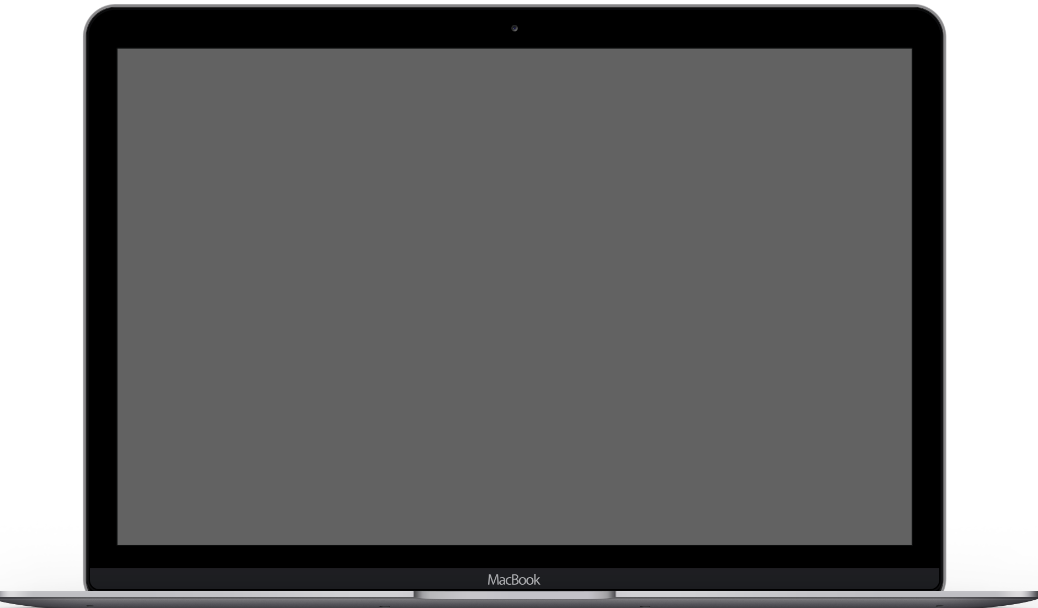 Attach and send the PDF
Tip
The PDF can be attached to User or Admin email depending on the configured section or accessed via special placeholders.
For languages that use UTF-8 chars, you can use the DejaVu Sans.
DISPLAYING A FORM IN FRONTEND
You can use one of the following:
Form Menu Item
Content Plugin (into an article)
Form Module (module position)
DISPLAYING SUBMISSIONS IN FRONTEND
Submissions – View Menu item
1
A simple list designed to display submissions from a chosen form within a menu.
Submissions – Directory Menu item
2
Allow your users to view and edit their submission information in the frontend area. Also, this tool will allow the user to export the submissions information in PDF and CSV, based on the directory configuration.
Submission List module
3
Similar to the Submissions – View menu item, this will allow you to display submissions from a chosen form within a module.
Tip
4
If you want to display only the submissions confirmed by the user/admin you can set to yes the ‘Show only confirmed submissions’ option available in all of the above tools.
CREATE A 
MULTI-LANGUAGE FORM
With RSForm! Pro you can have a single form for all of your language packs installed in the front-end. 
When editing a form you will notice a language selector in the left upper corner of your form. You can use this in order to change the form’s language. 

All translatable items have been marked with the ‘Flag’ symbol.

After changing the language, you can edit the fields and translate the field options marked with a ‘Flag’ symbol.

After taking these steps, you can switch between your website languages in the frontend area and check how the form is translated.
BACKUP / RESTORE
FUNCTIONALITY
After your form is created and you want to move it to another website or simply secure the information…
…afterwards head to the new site and click on the Restore option
Create
Backup
Restore
Tip
…head to RSForm!Pro > Backup/Restore and generate a backup file…
Make sure that both Joomla! Installations have the same version of RSForm!Pro.
FEEDBACK MODULE
The RSForm! Pro Feedback module displays a button in a certain position (top, right, left or bottom) on your site which will display a chosen form inside a modal (depending on the option chosen in the module) when pressed.
Thank you for watching!
support@rsjoomla.com
www.rsjoomla.com